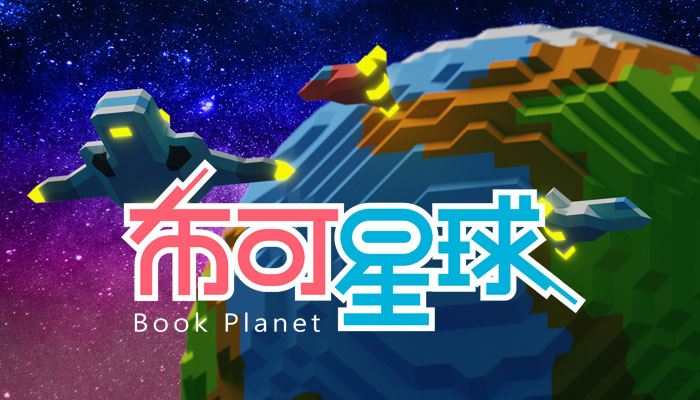 布可星球使用方法
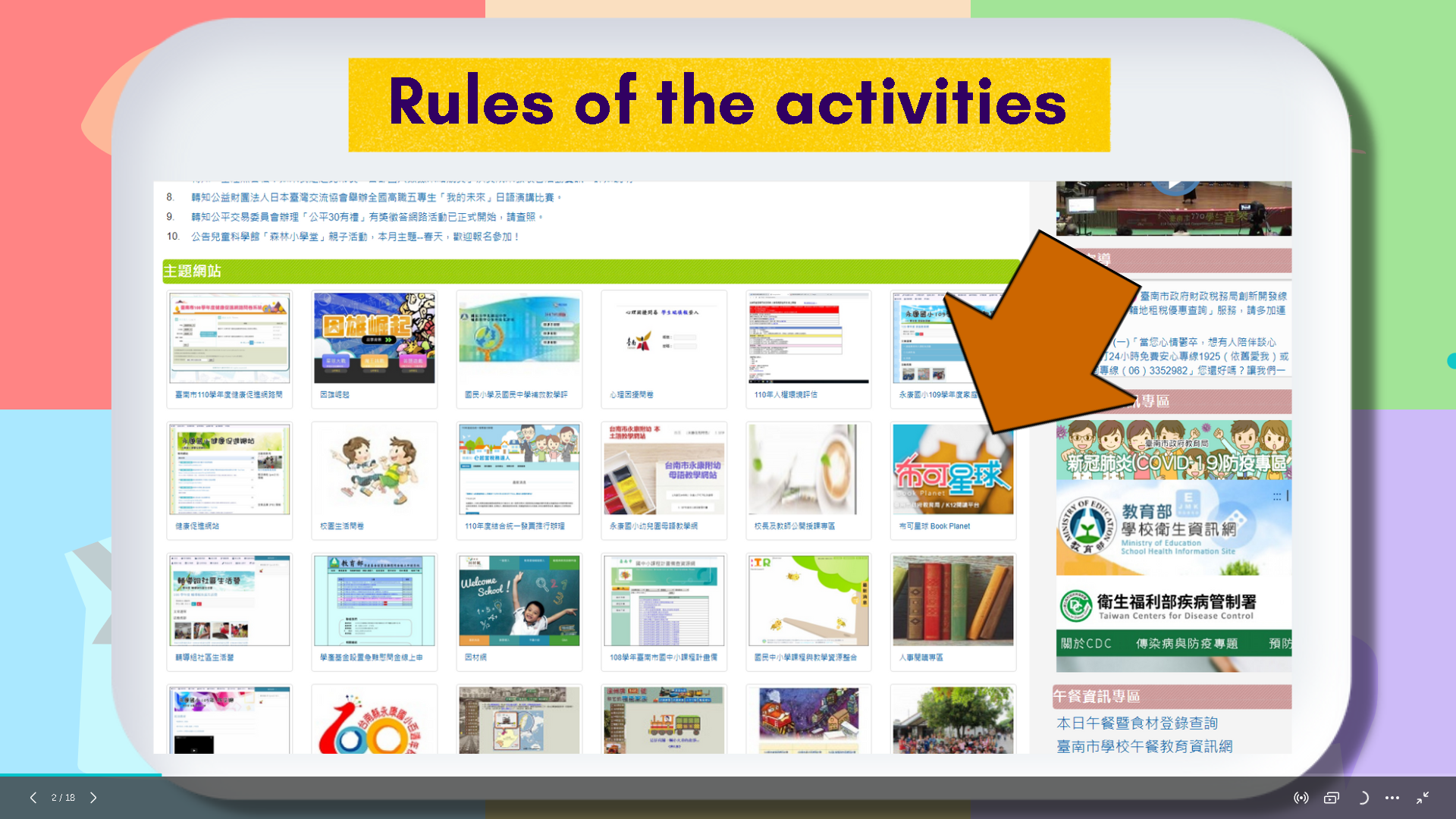 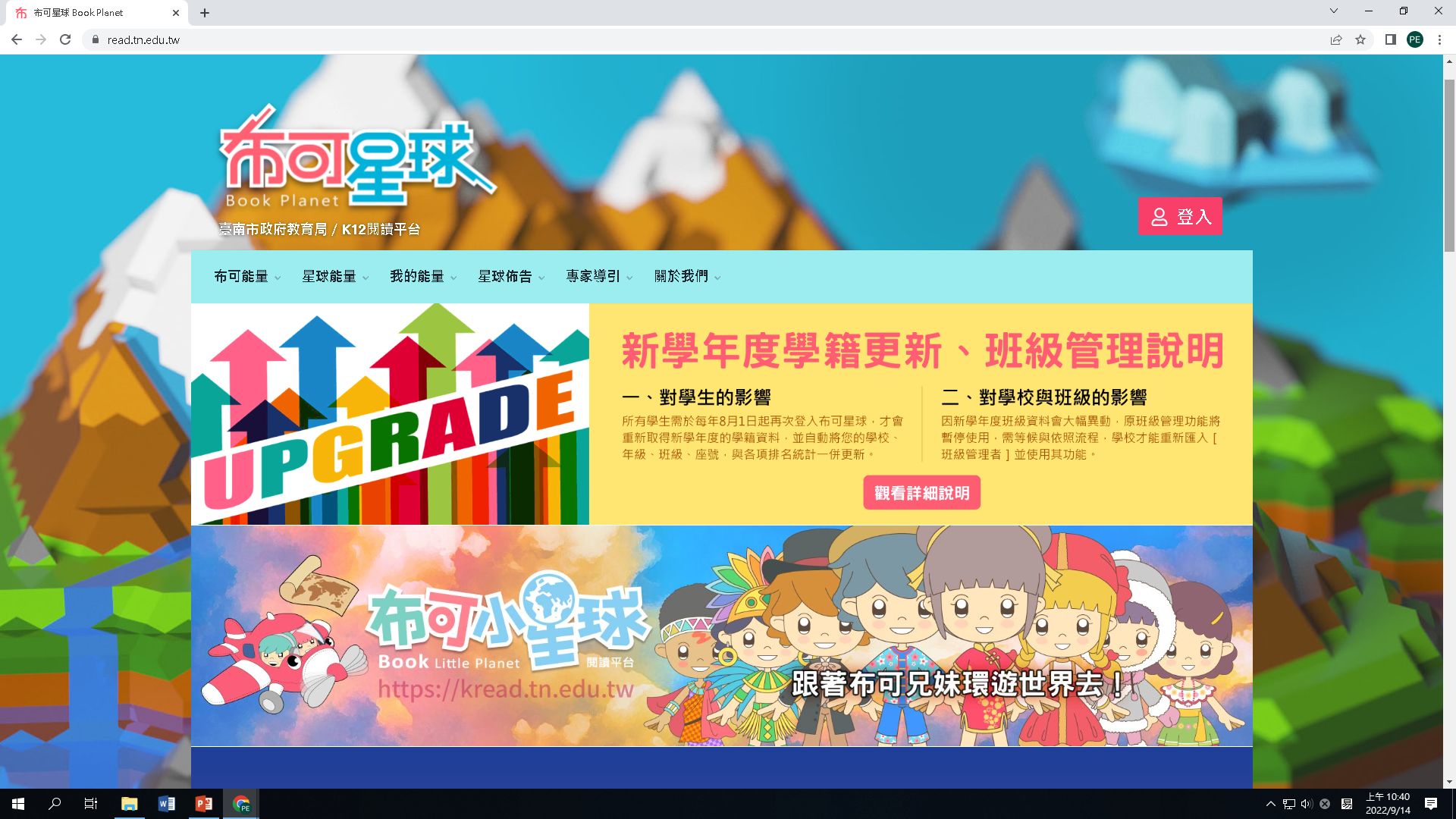 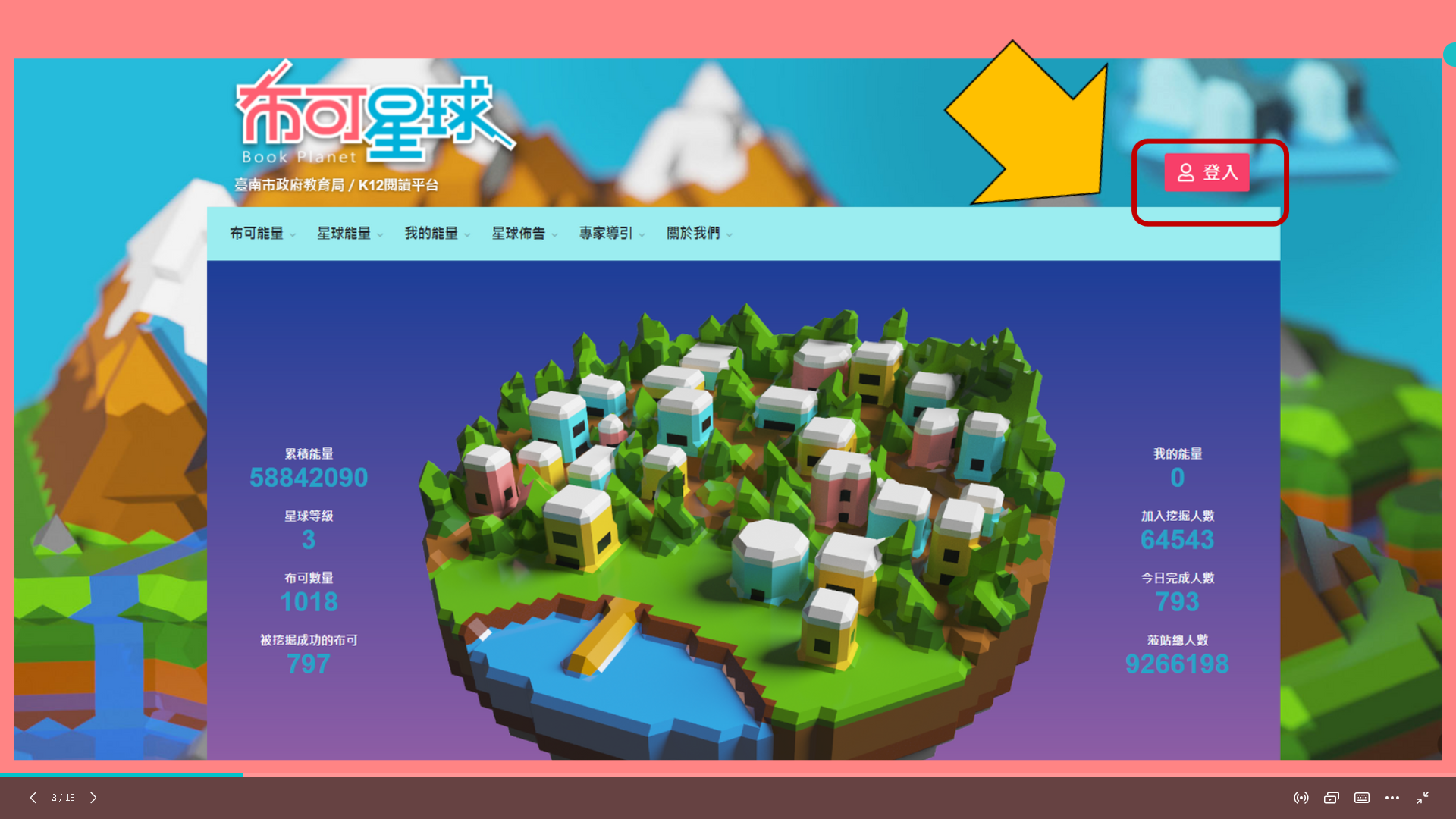 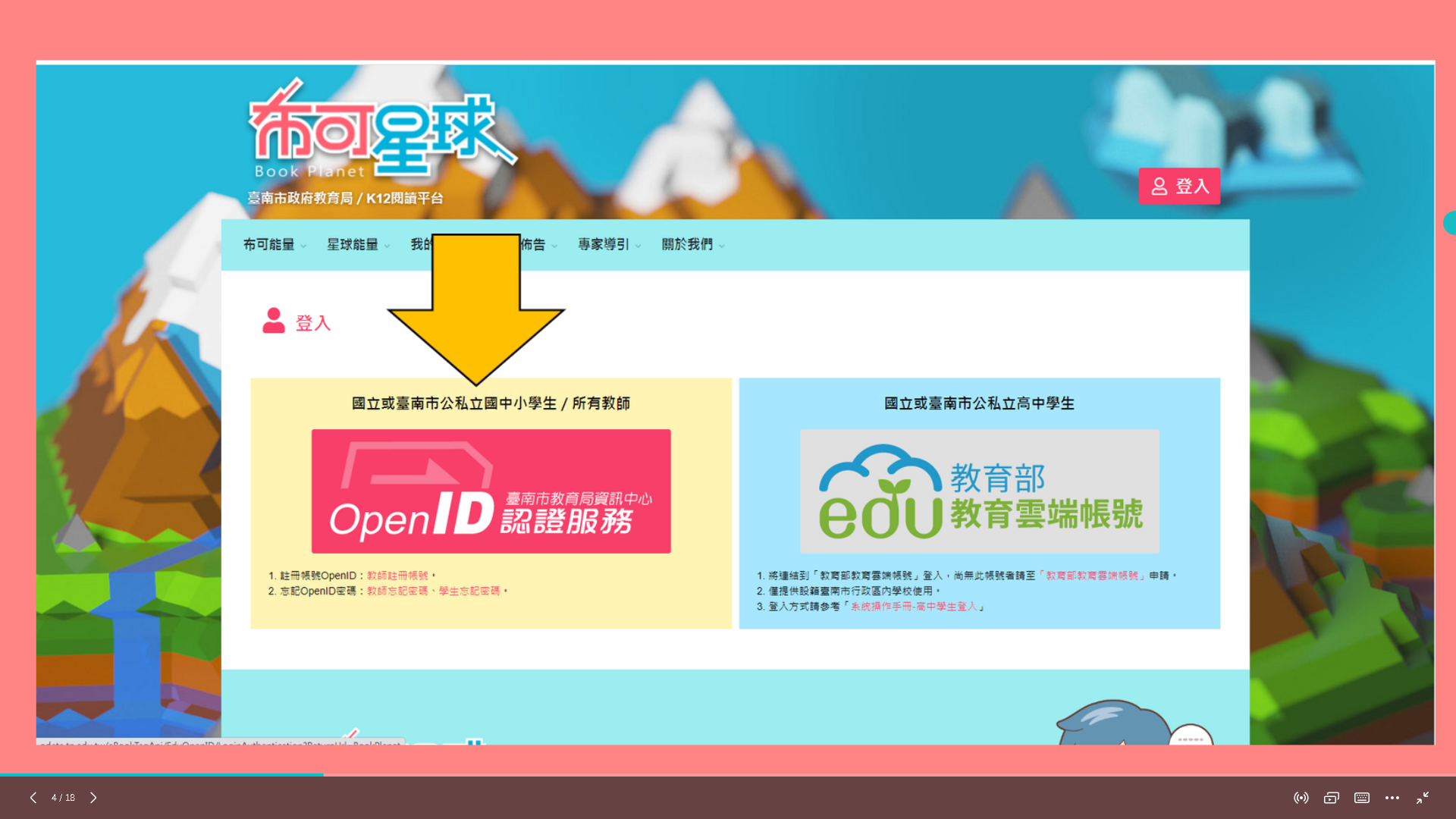 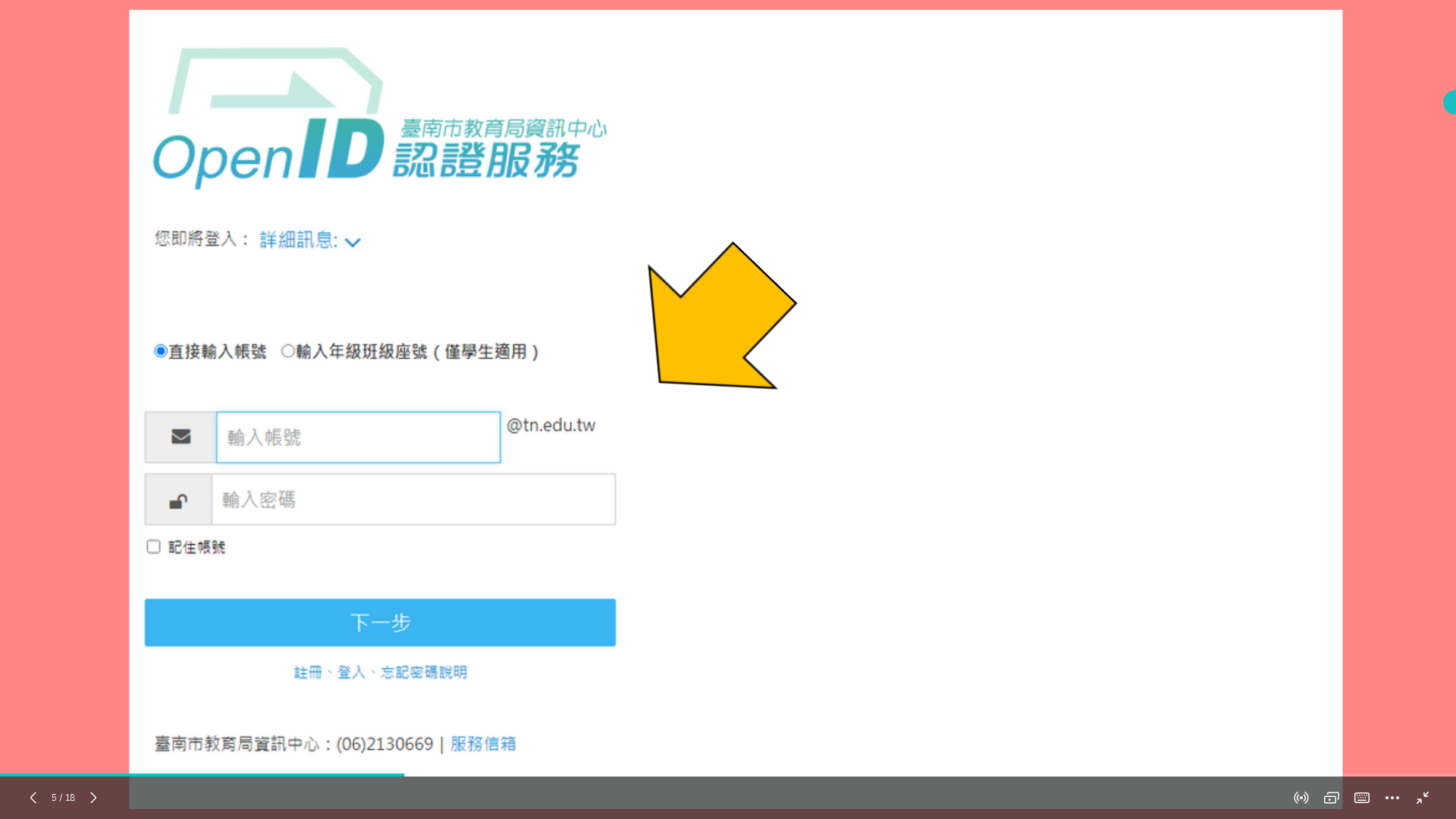 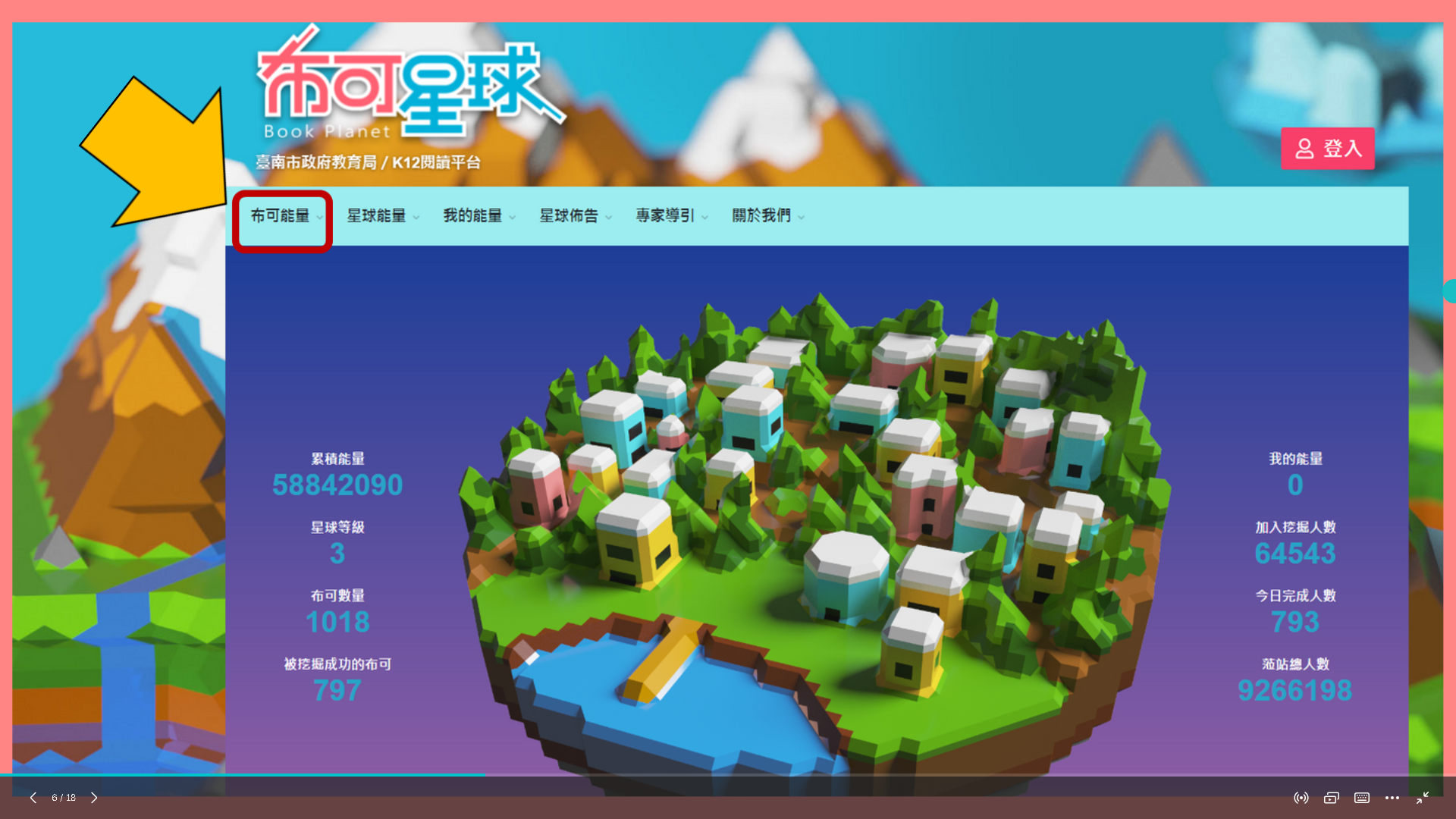 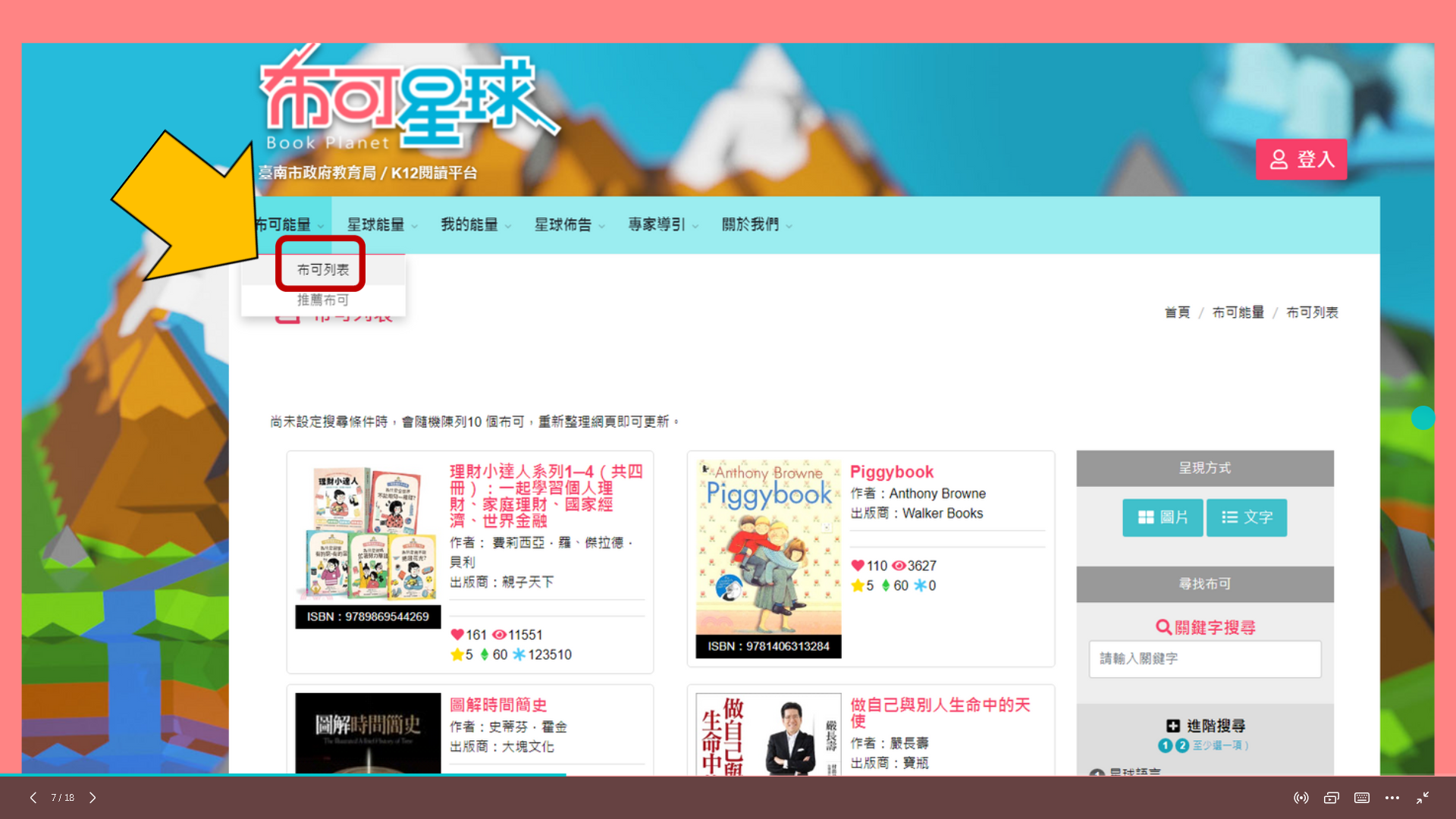 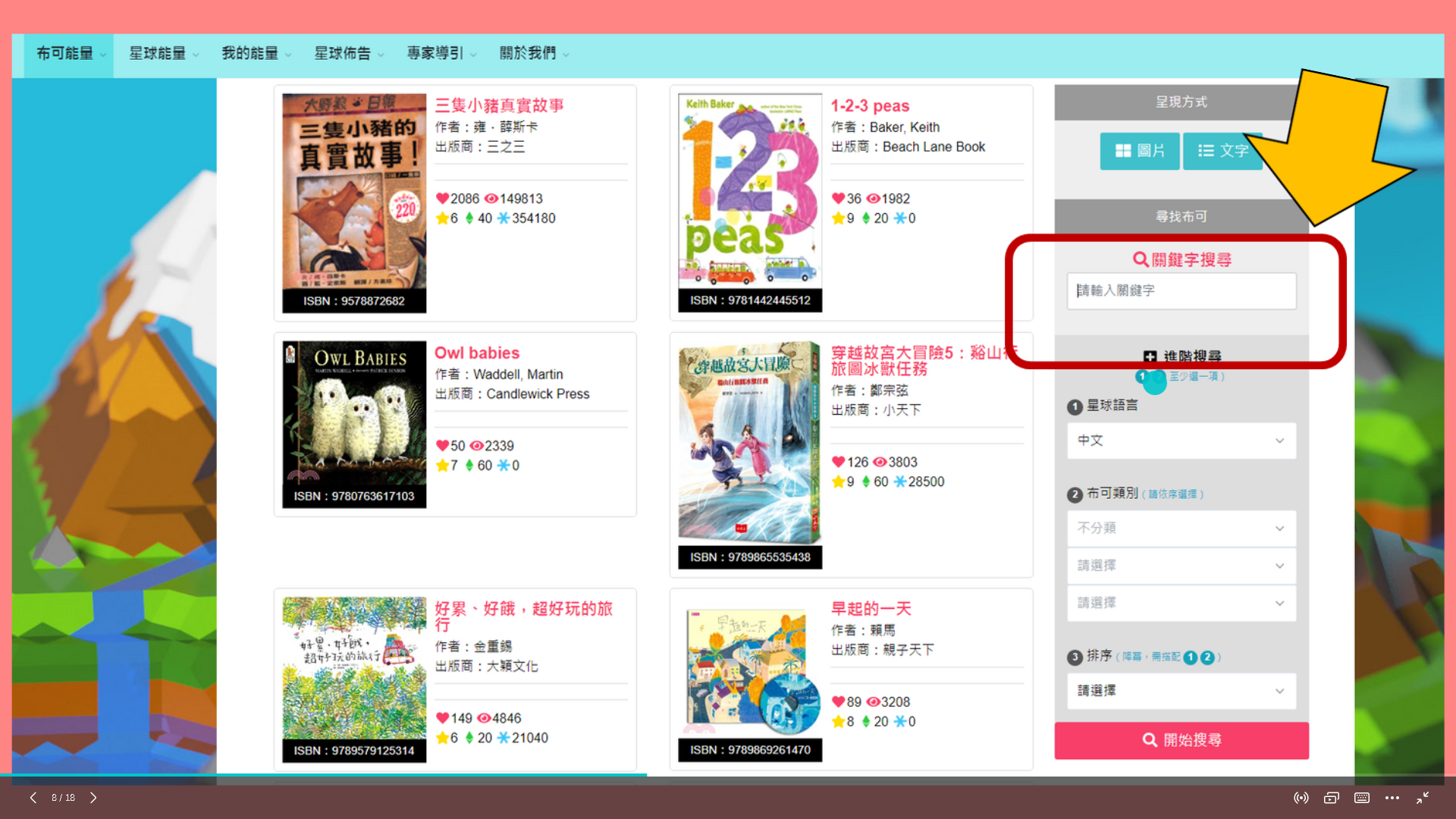 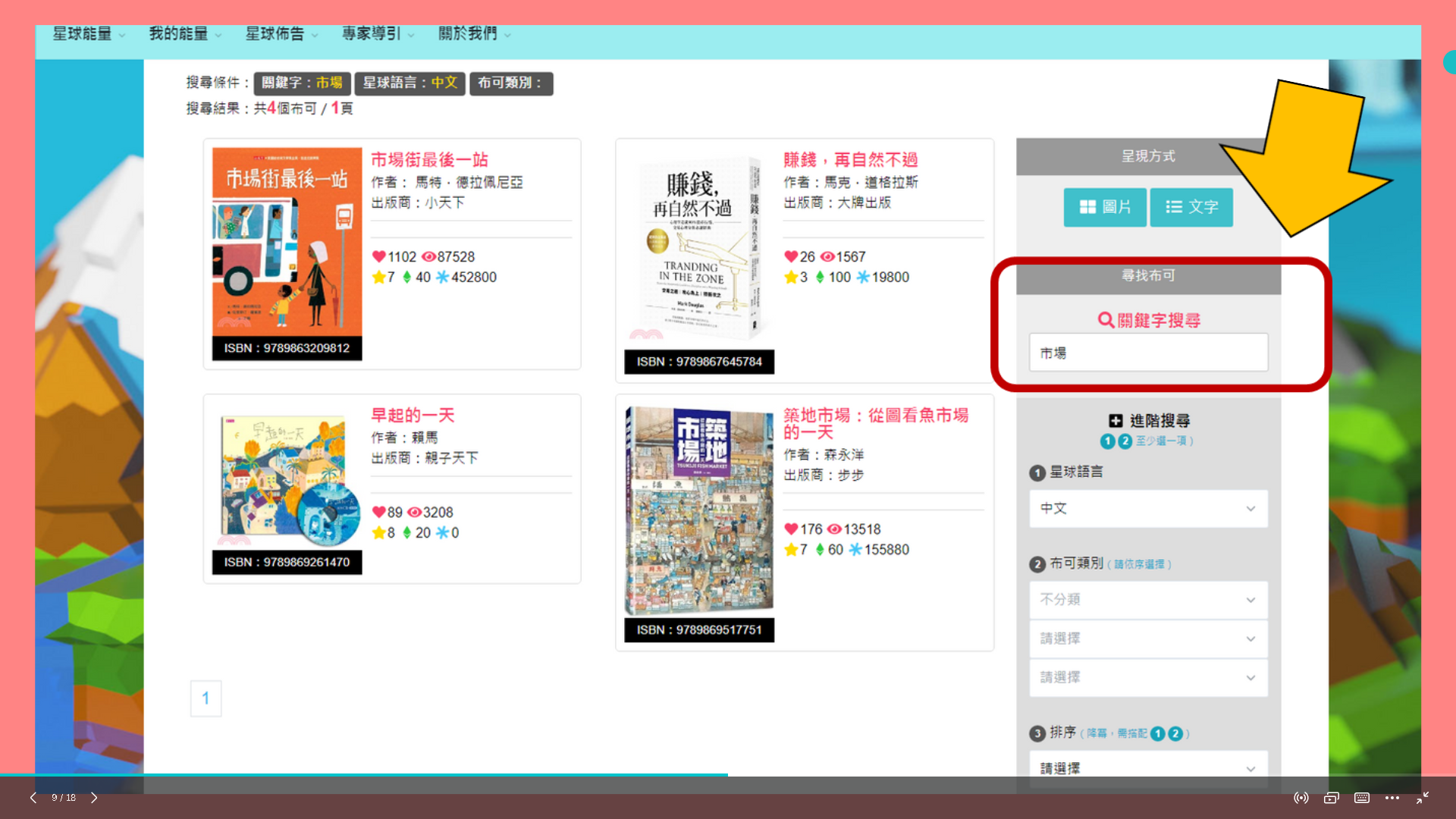 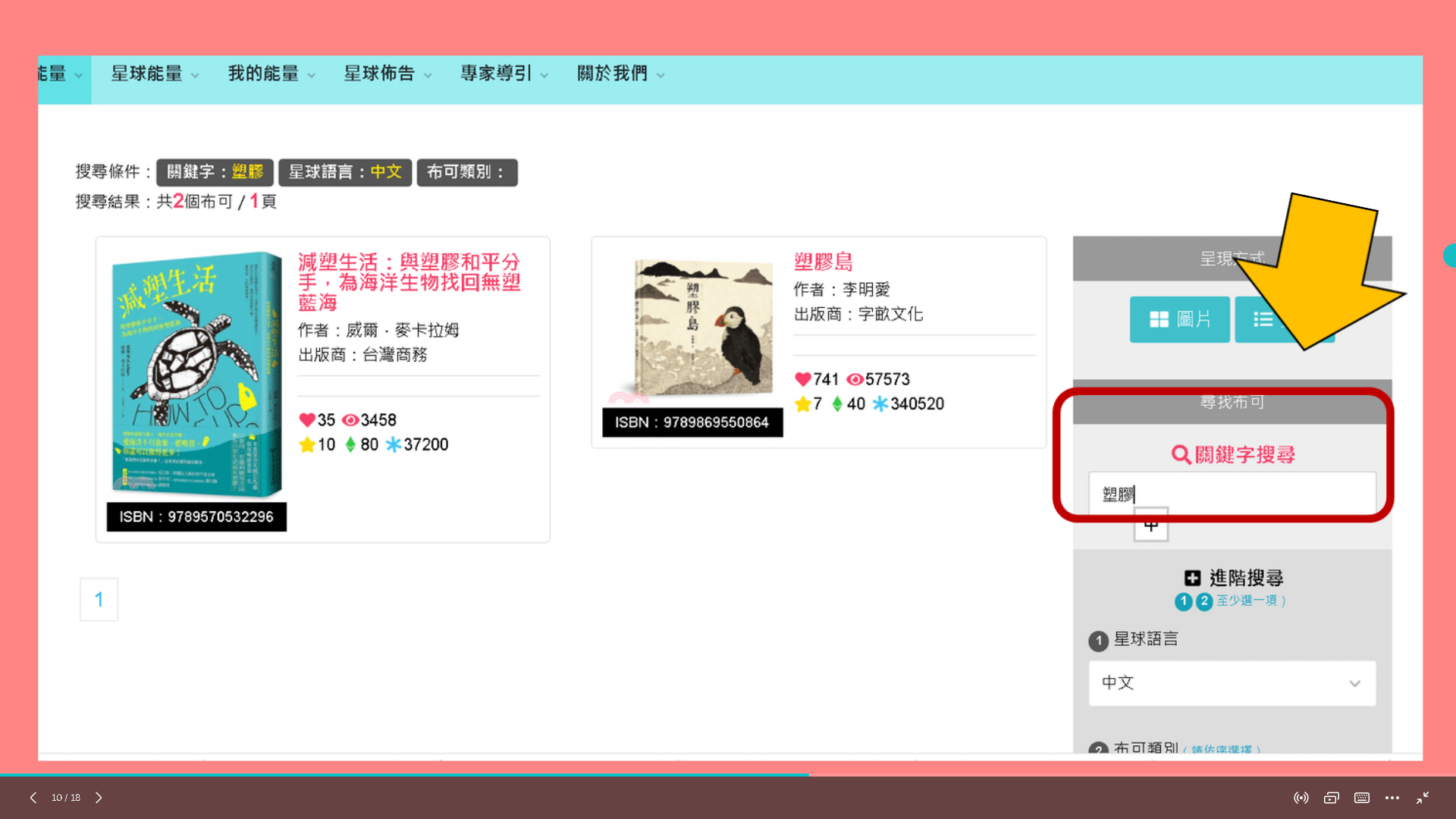 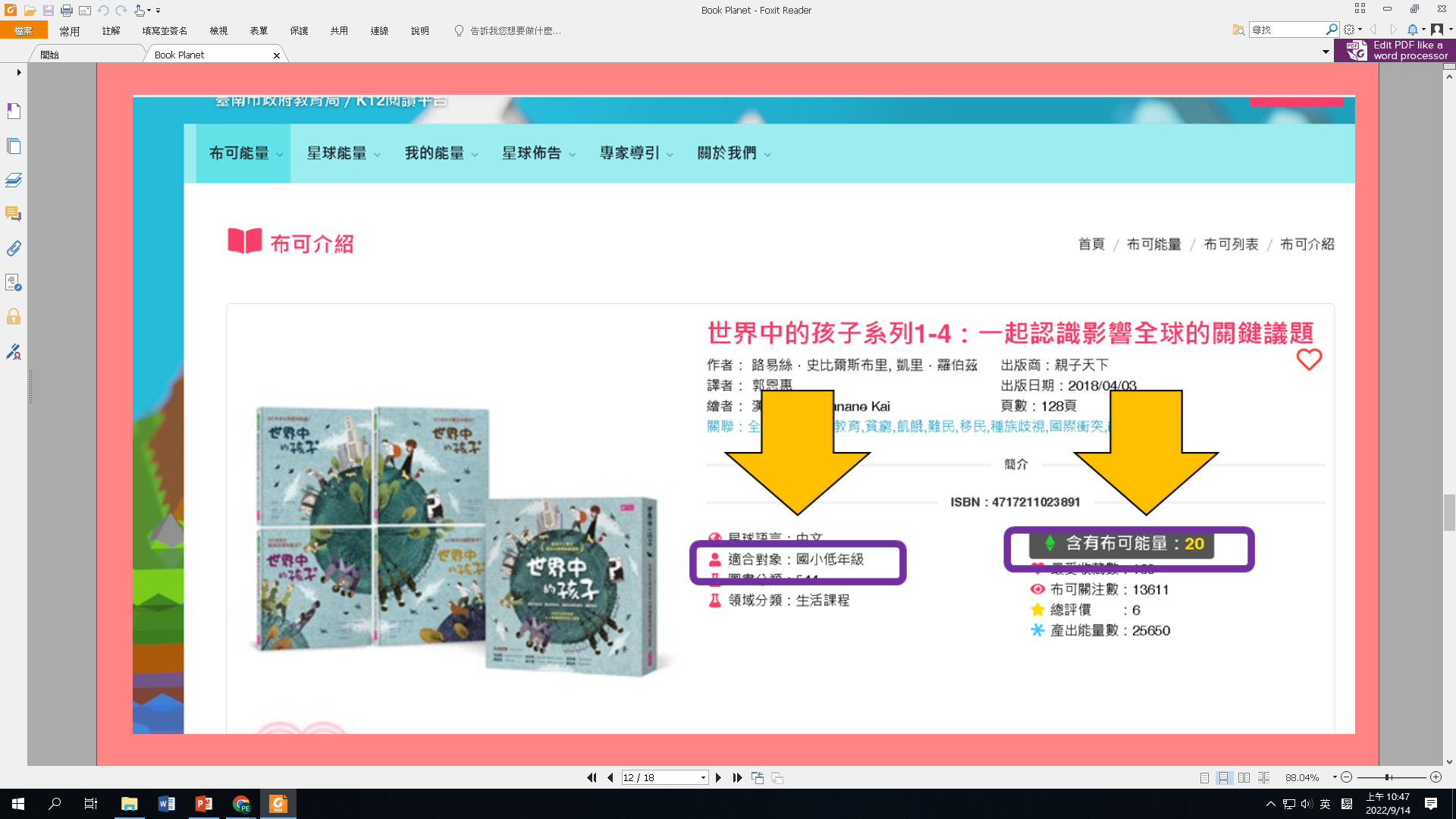 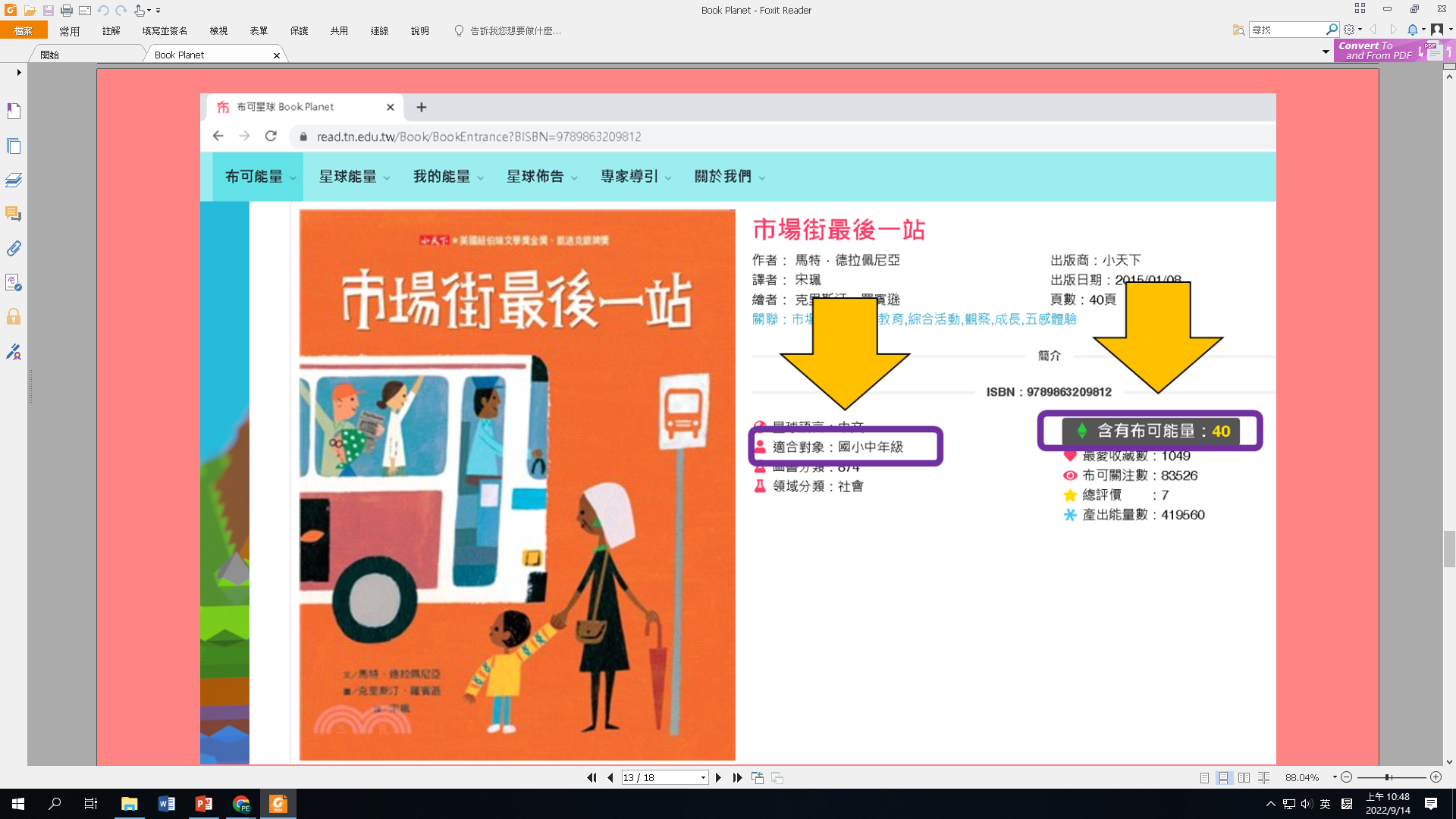 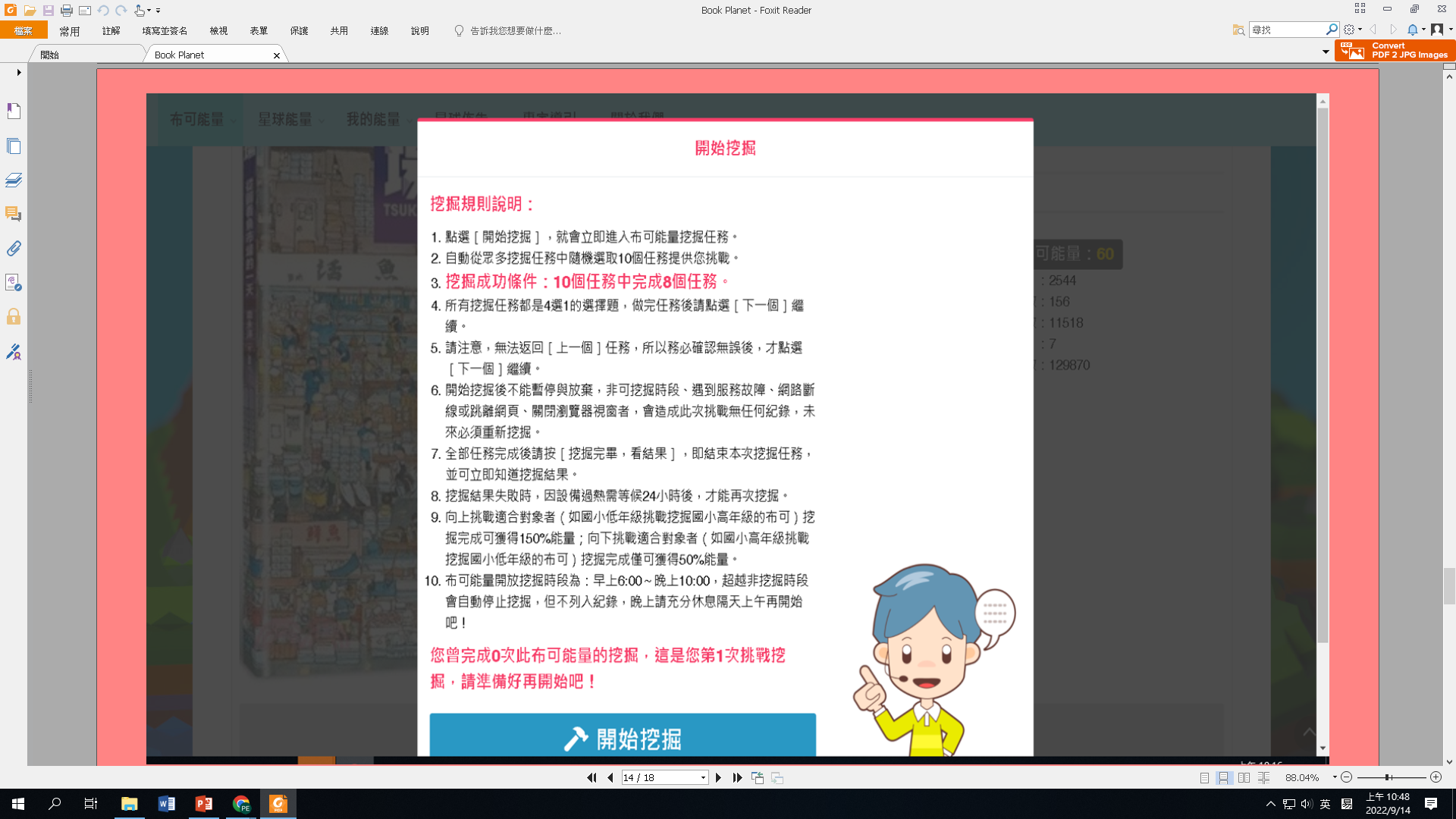 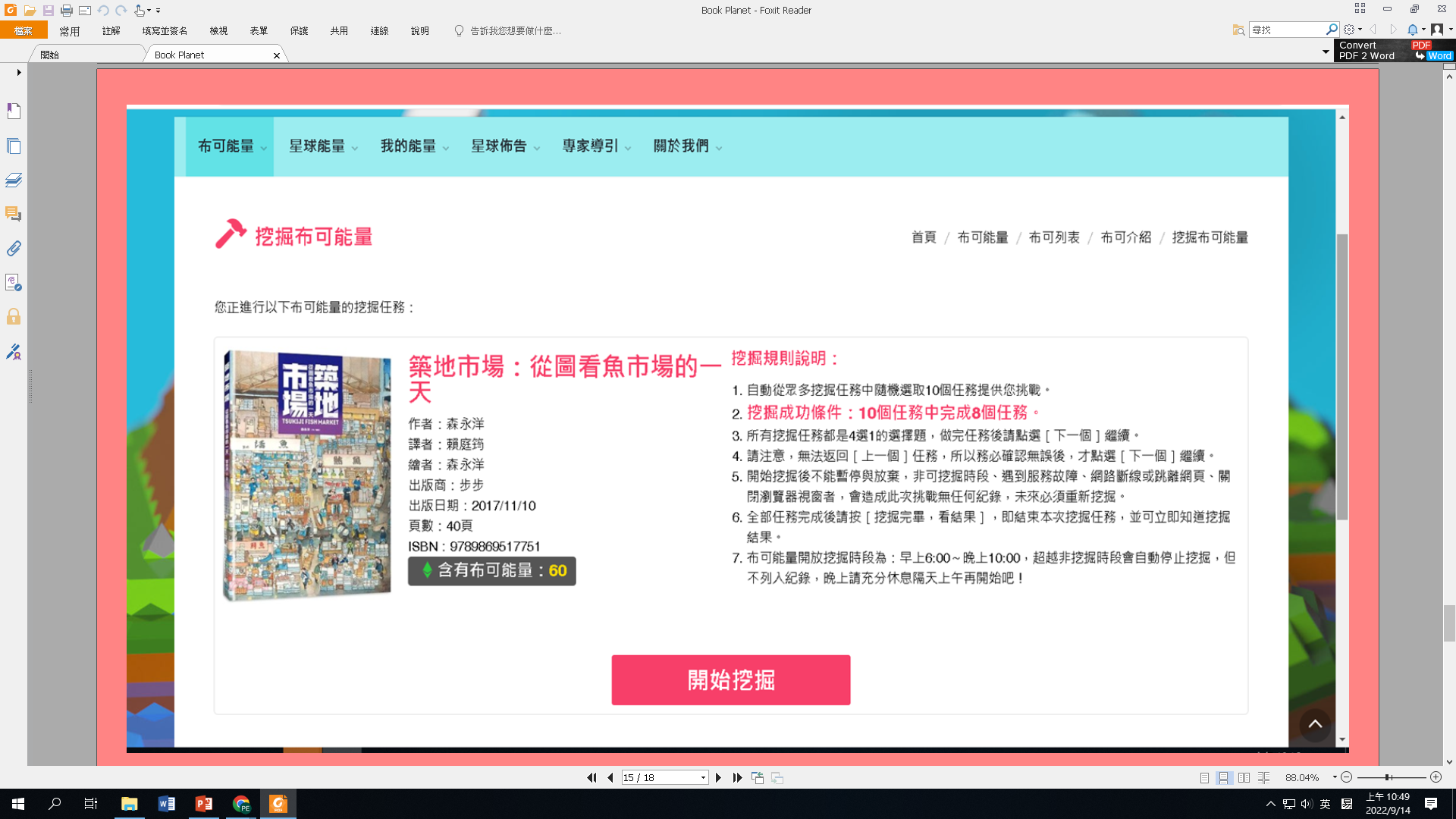 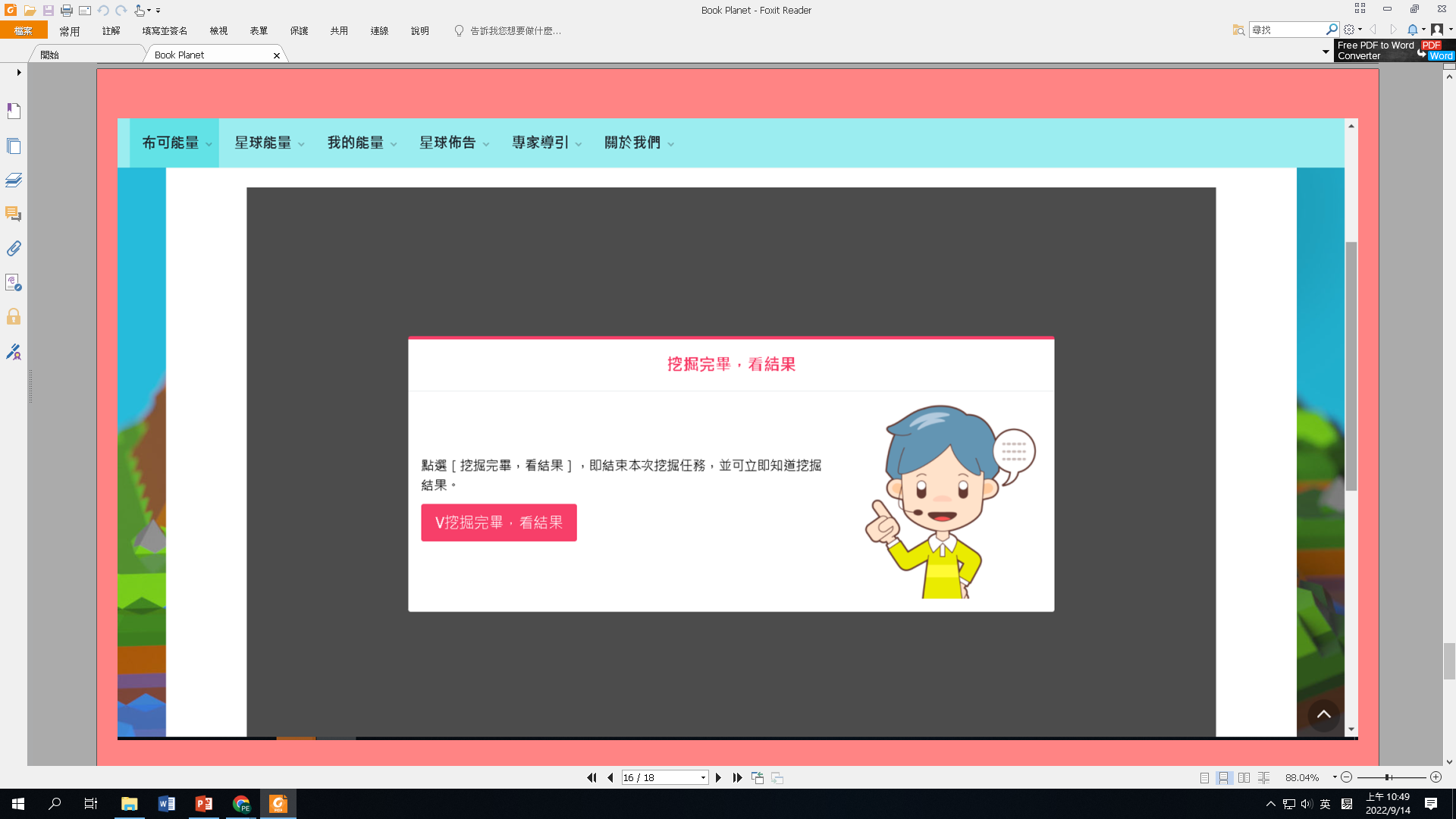 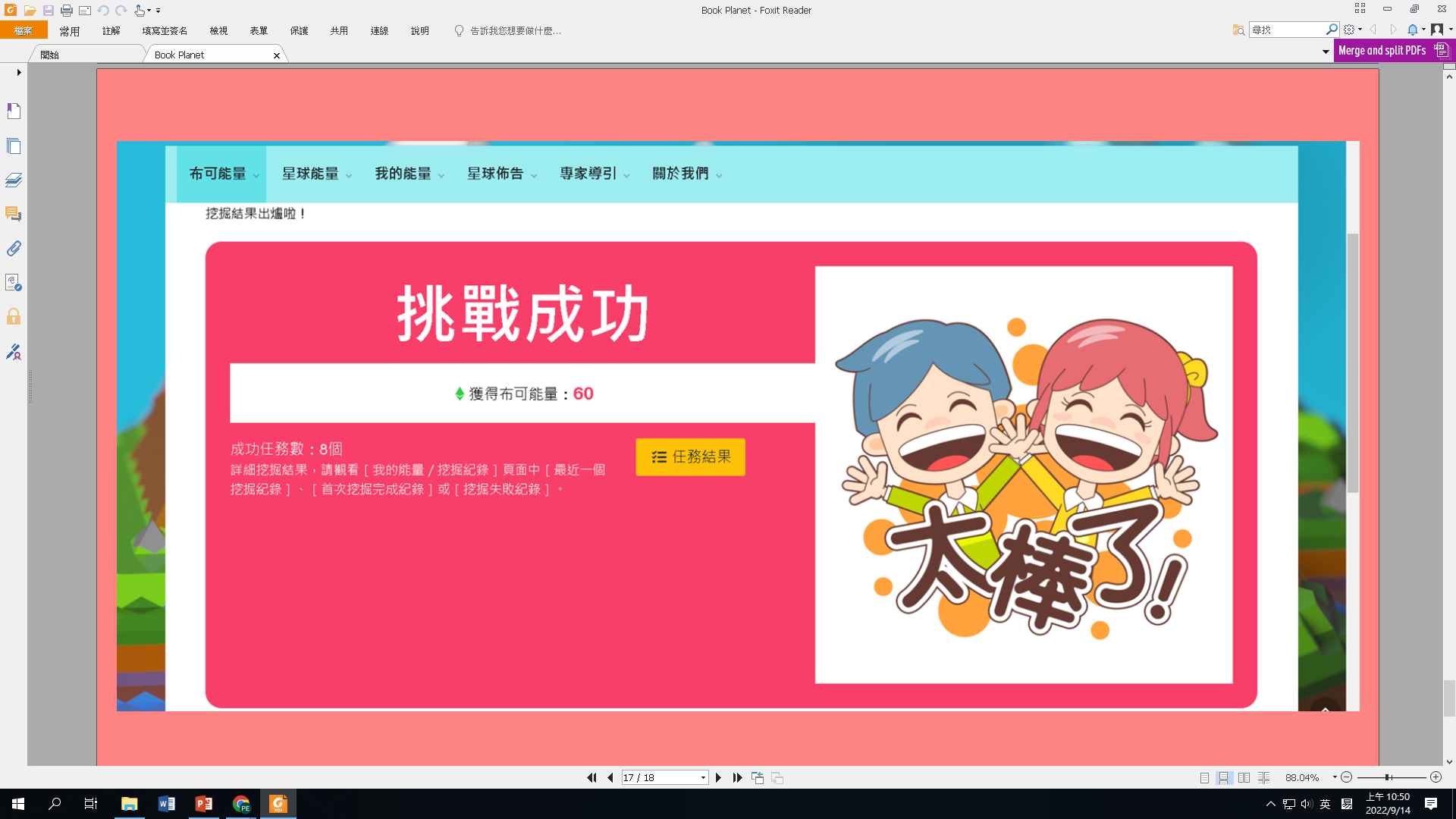 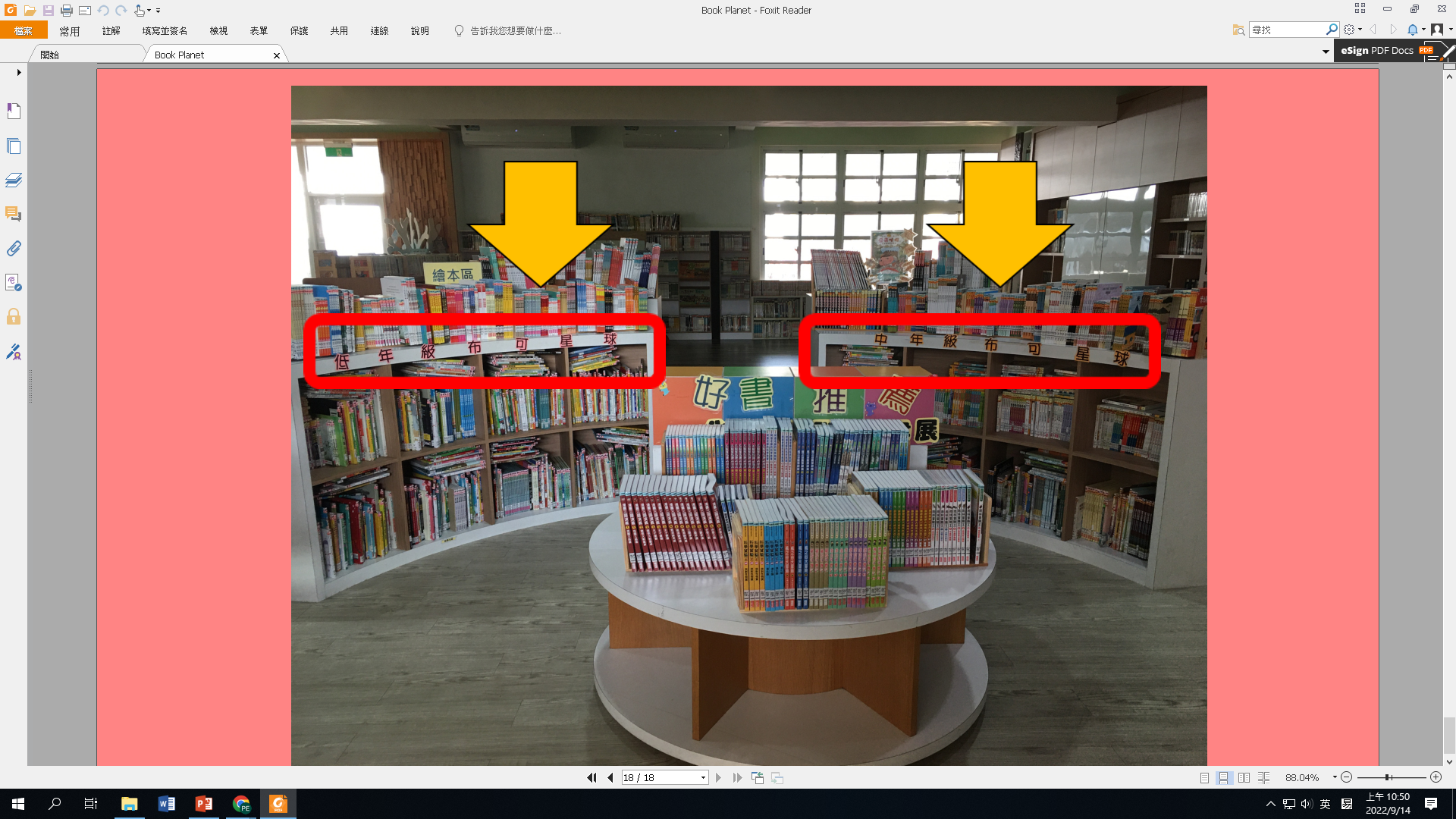